審判担当の皆さんへ
◆試合前に行う事
①．対戦チームに未登録選手・助っ人がいないか、 H.Cの確認をお願いします。
②．試合時間について
　　【開始時刻】　定刻の5分以内にホームプレートに整列、10分以内にプレーボール。　　【終了時刻】　終わっていない試合は予約終了の10分前まで続ける。
　　　　　　　　　　　最後の打者の打席完了で打ち切る。（打撃点はすべて記録する）
　　　　※長時間使える球場の場合、試合前に両チーム監督と審判で終了時間を決める。
③．対戦チーム・審判でストライクゾーンのイメージ合わせをしてください。
◆試合後に行う事
①．審判と対戦チームの代表でMVPを選出ください。
②．次に引き継ぐ前に、審判道具のチェックをお願いします。
③．審判道具の引継ぎを確実にお願いします。
◆グラウンドルールの徹底
・淀川河川敷　　　垣根を越えたら本塁打。
　　　垣根に入ったらエンタイトル二塁打。　　　転がって垣根より向こうへ抜けたらエンタイトル二塁打。・寝屋川市民グラウンド　　　B面の一塁側ファウル域の電柱より外はボールデッド。　　　A面の一塁側ファウル域のななめになった人工芝部分はボールデッド。　　　A,B面ともにファウル域の側溝を越えたらボールデッド。　　　ただし、上記の領域でも反対面からはフェア域なのでフリーとする。　　⇒試合前に、対戦チームの監督と審判員とで確認する。
◆審判　塁審ポジショニング
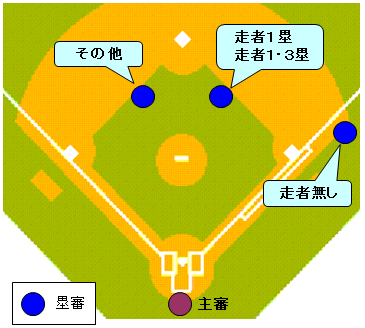 ３人制
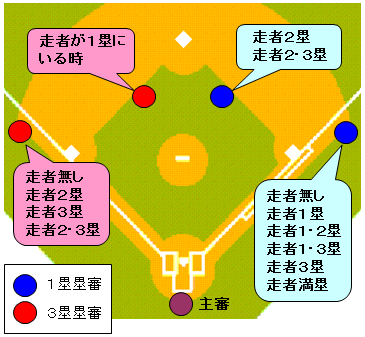 ２人制
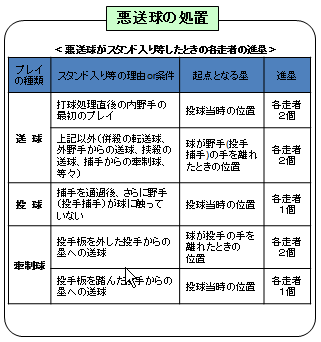 ◆野球規則
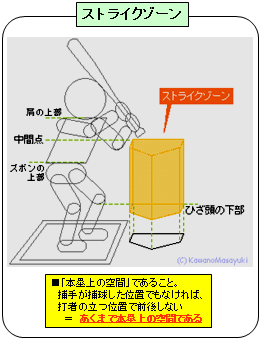